Figure 6. Active, affiliative social behaviors. Time (means ± SEM) spent in active social behavior is shown in two ...
Hum Mol Genet, Volume 18, Issue 20, 15 October 2009, Pages 3914–3925, https://doi.org/10.1093/hmg/ddp334
The content of this slide may be subject to copyright: please see the slide notes for details.
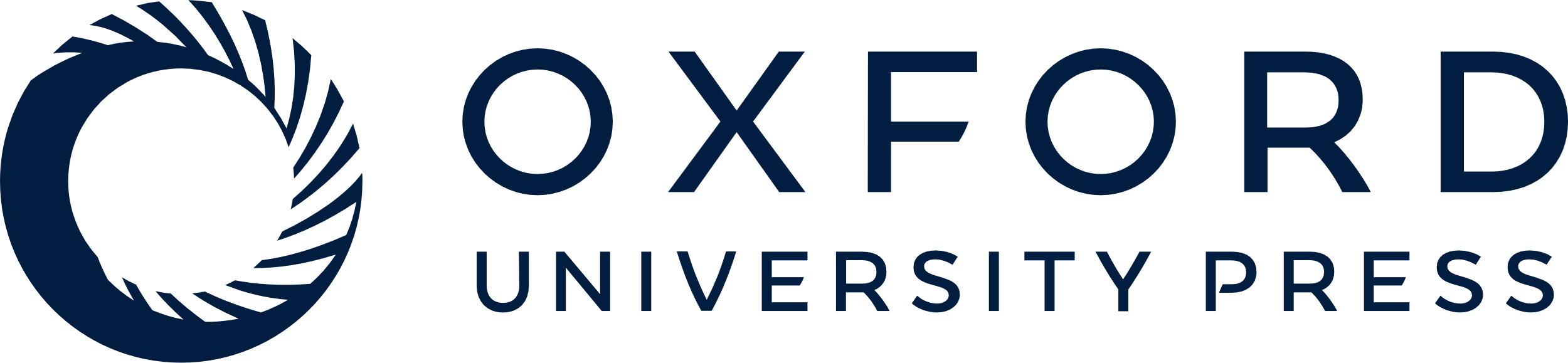 [Speaker Notes: Figure 6. Active, affiliative social behaviors. Time (means ± SEM) spent in active social behavior is shown in two successive 5 min sessions. One month: WT, n = 12; TG, n = 12. Two months: WT, n = 8; TG, n = 8. Five months: WT, n = 6; TG, n = 6.


Unless provided in the caption above, the following copyright applies to the content of this slide: © The Author 2009. Published by Oxford University Press. All rights reserved. For Permissions, please email: journals.permissions@oxfordjournals.org]